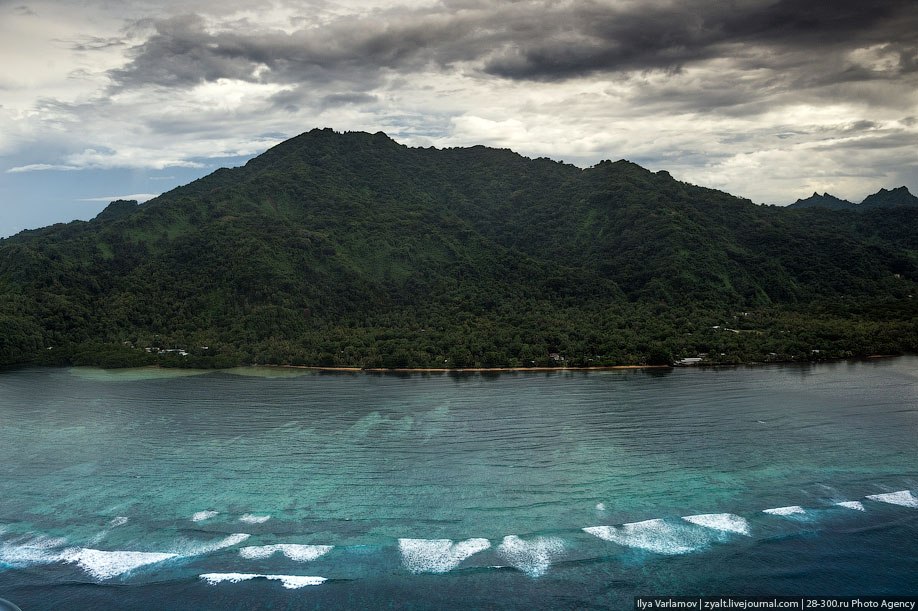 ПІДГОТУВАЛА
УЧЕНИЦЯ 33-Е ГРУПИ
Костюк Тетяна
Федеративні Штати Мікронезії
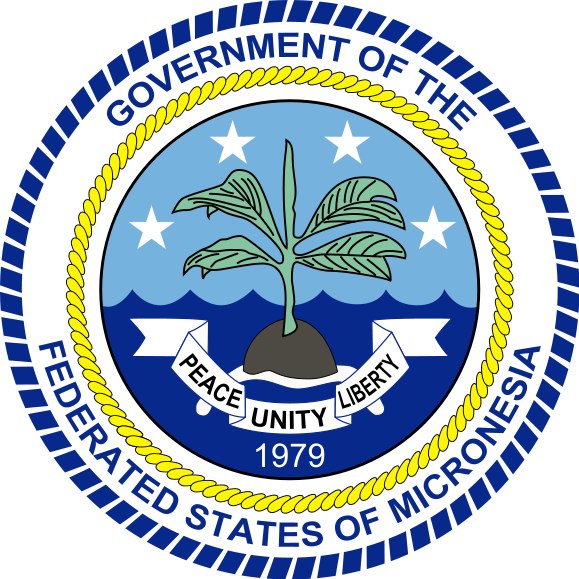 Столиця: ПалікірДержавний устрій: Конституційна
 федераціяГрошова одиниця: долар США Площа: 702 км²Населення: 108,105 Мова: Англійська (офіційна)
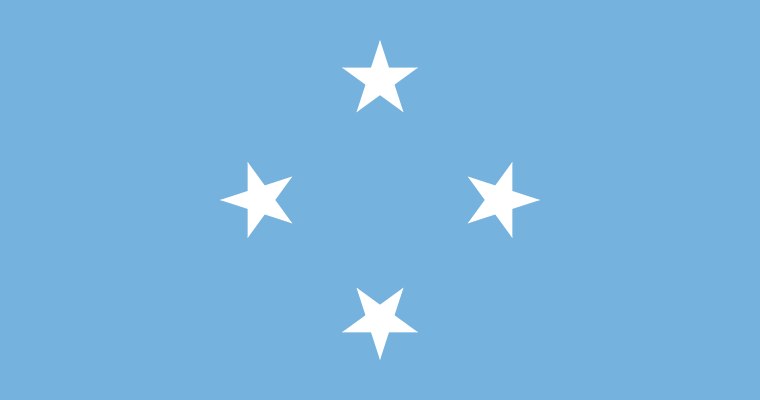 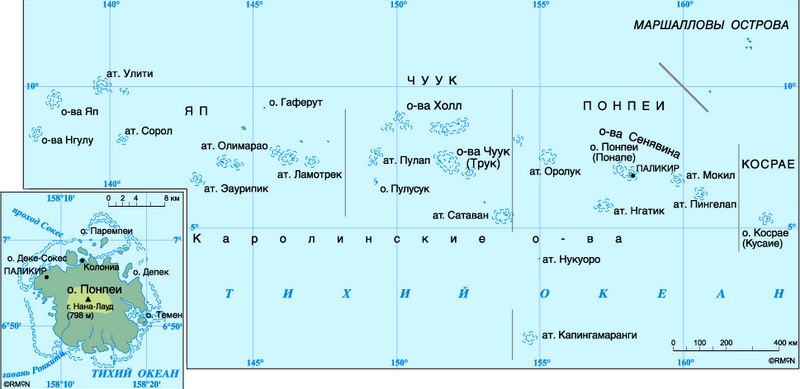 Природно-ресурсний потенціал
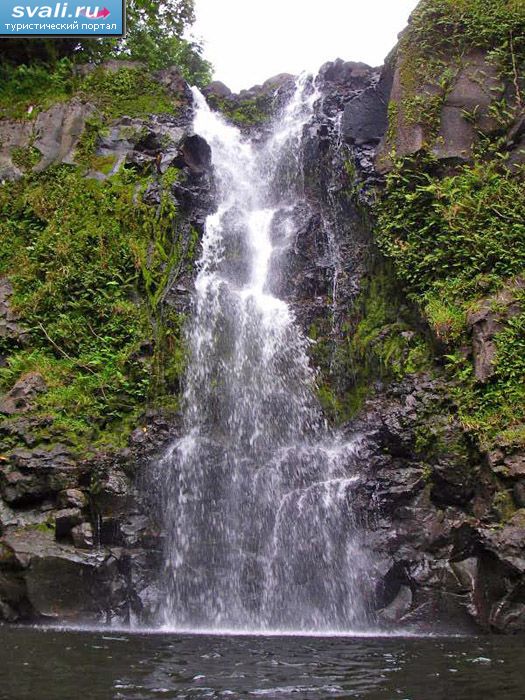 До складу ФШМ входять численні атоли і коралові рифи. На острові Понпеї знаходиться найвища точка країни - гора Нана- Лауд ( 798 м). Найпопулярнішими водоспадами острови є Кепрохі , Саувартік і Лідудунлап . На островах Мікронезії переважає тропічний морський тип клімату. Острів Понпеї вважається одним з найбільш вологих місць на Землі.
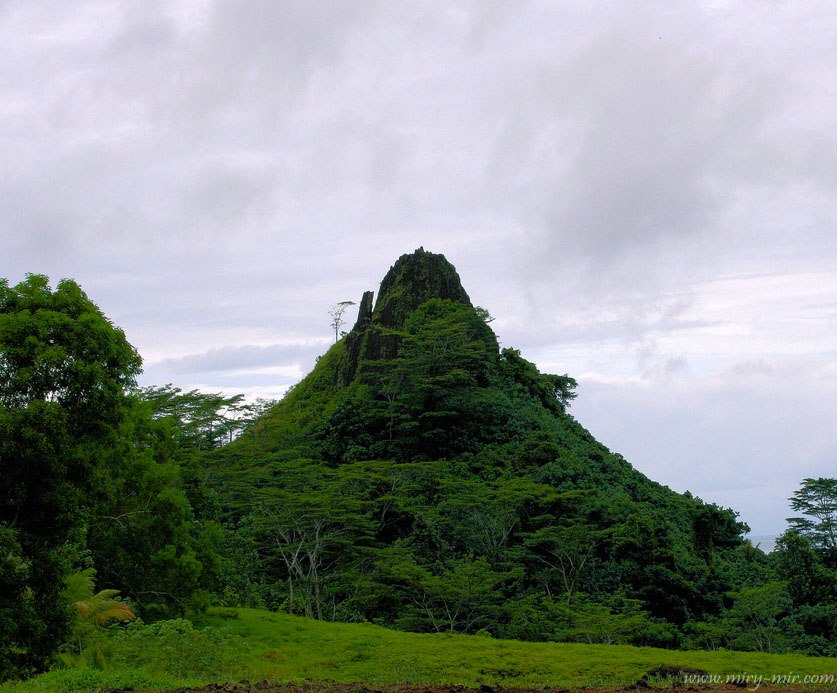 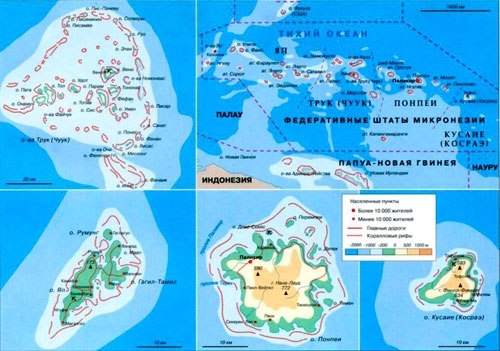 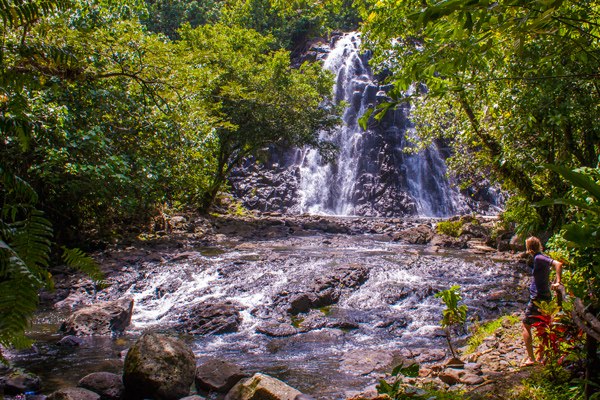 Населення
На острів Трук припадає половина від загального числа, приблизно 53 500. А на Косрає найменша кіл-сть 7700.
Густота населення: 151,1 чол/км2. Урбанізація: 23%.
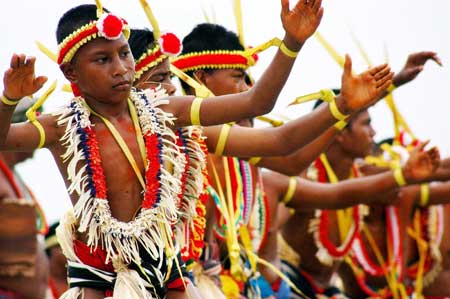 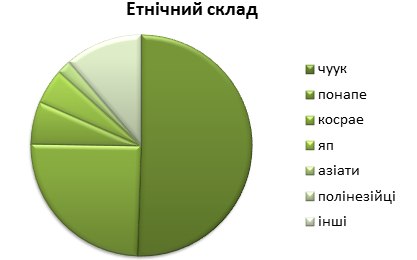 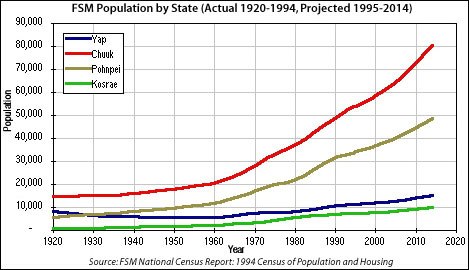 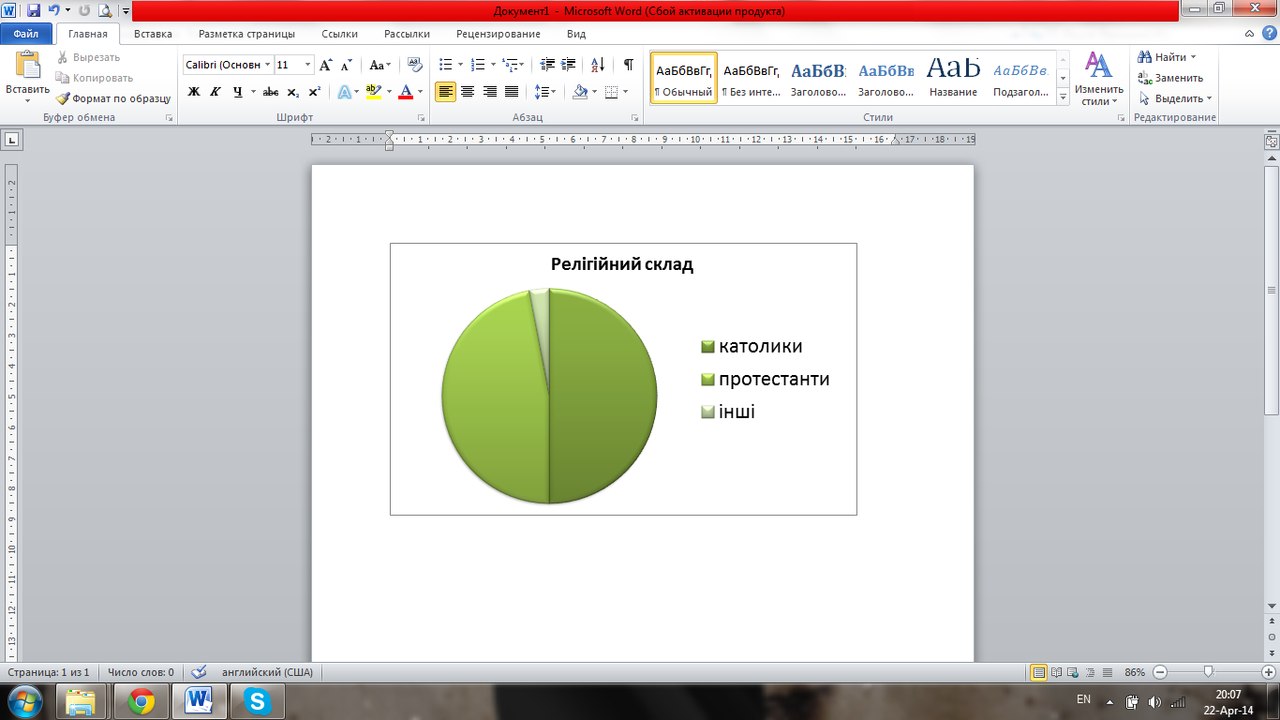 Населення
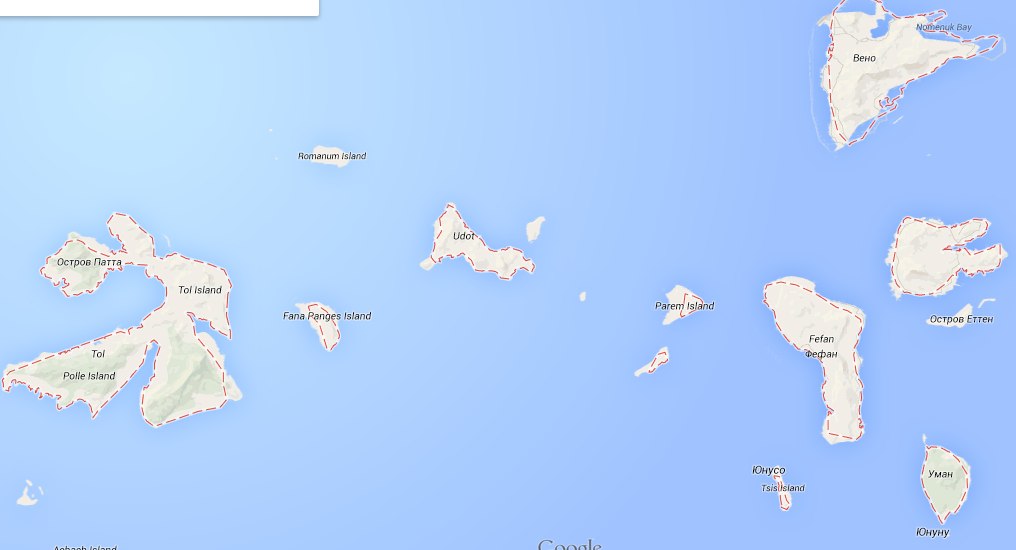 Загальна характеристика господарства
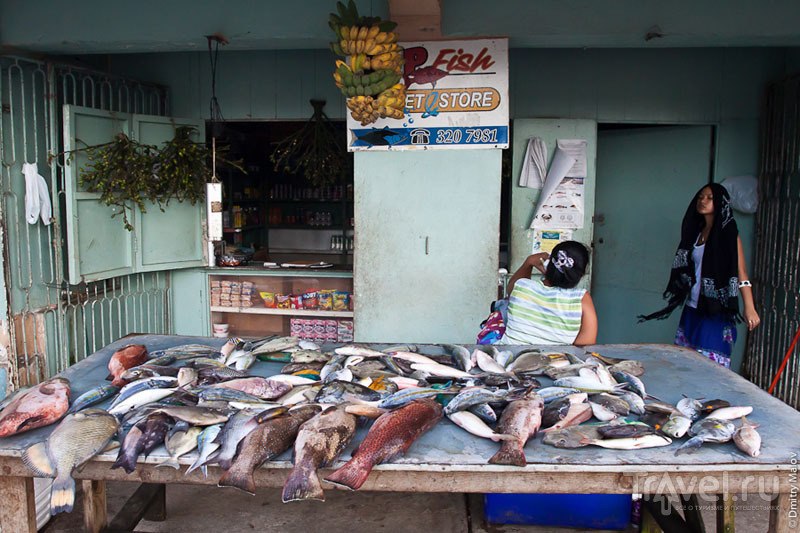 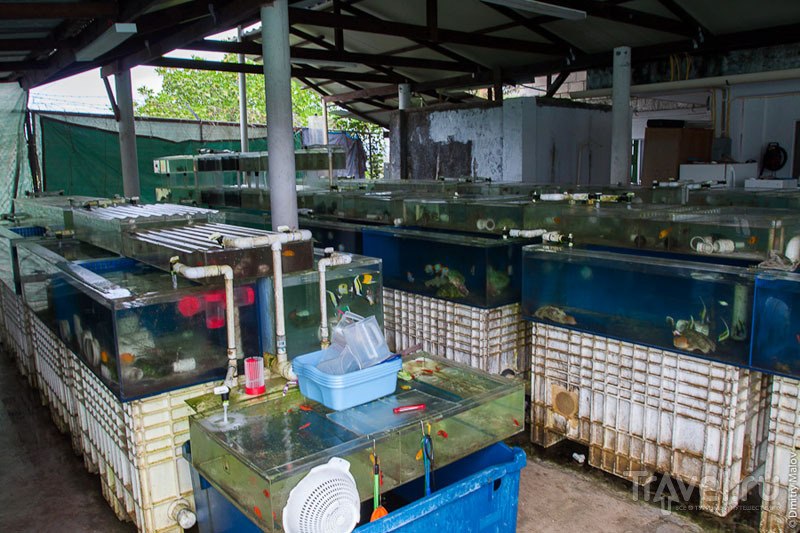 Економічна діяльність - в основному сільське господарство і рибальство. Є потенціал для туристичного бізнесу, проте його розвитку перешкоджають віддаленість островів, недостатність відповідних структур і нерозвиненість повітряного сполучення із зовнішнім світом.
Промисловість та сільське господарство
Промисловість:
Переробка сільгосппродукції , 
миловарні , 
лісопилки , 
виготовлення човнів
Сільське господарство:
1.рослинництво:
кокосова пальма 
 овочі і фрукти 
 банани 
 тапіока 
 чорний перець
2. тваринництво:
Свині 
 кози
 кури
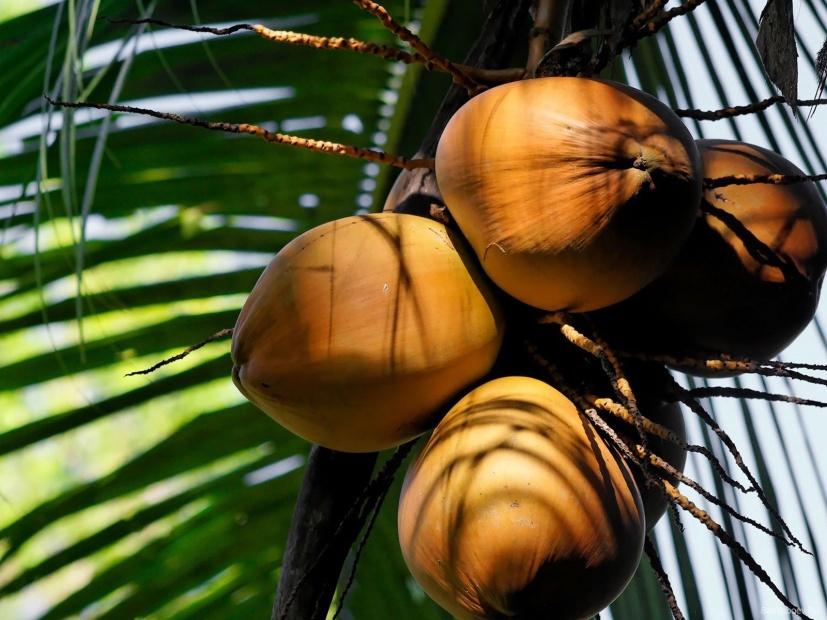 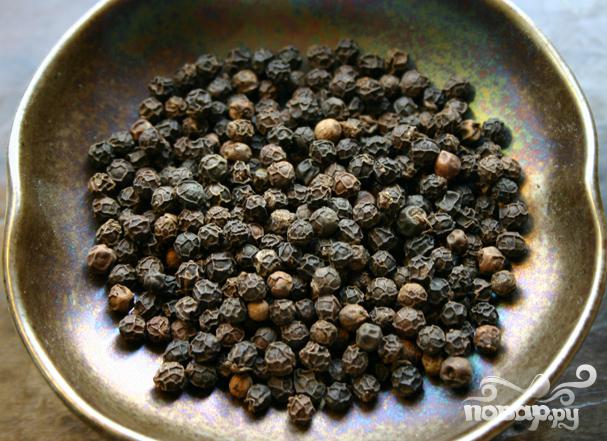 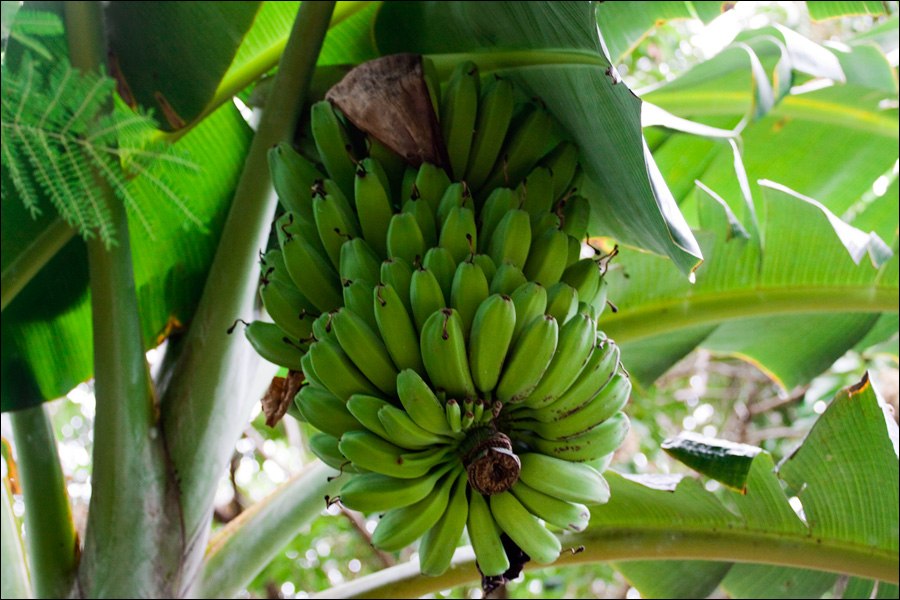 Транспорт
Усередині країни розвинена мережа місцевих авіаліній. Також між островами курсують пороми. Відсутні автобусні маршрути. У головних містах кожного острова є таксі.
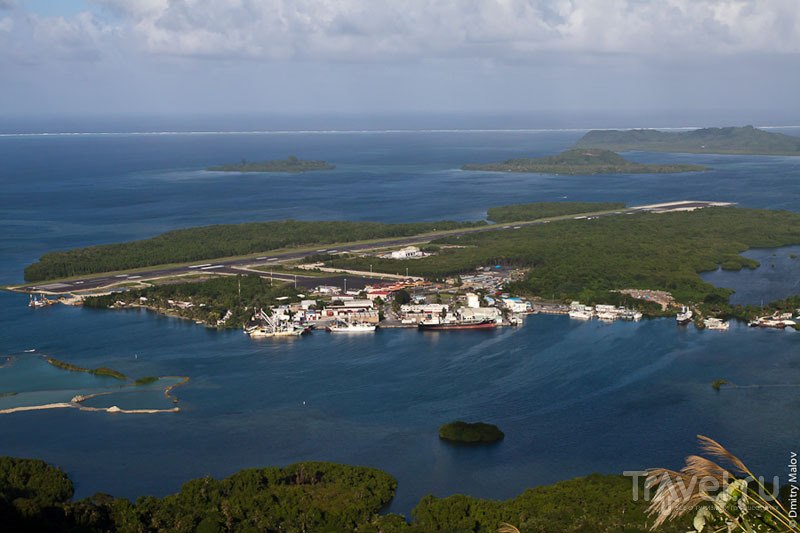 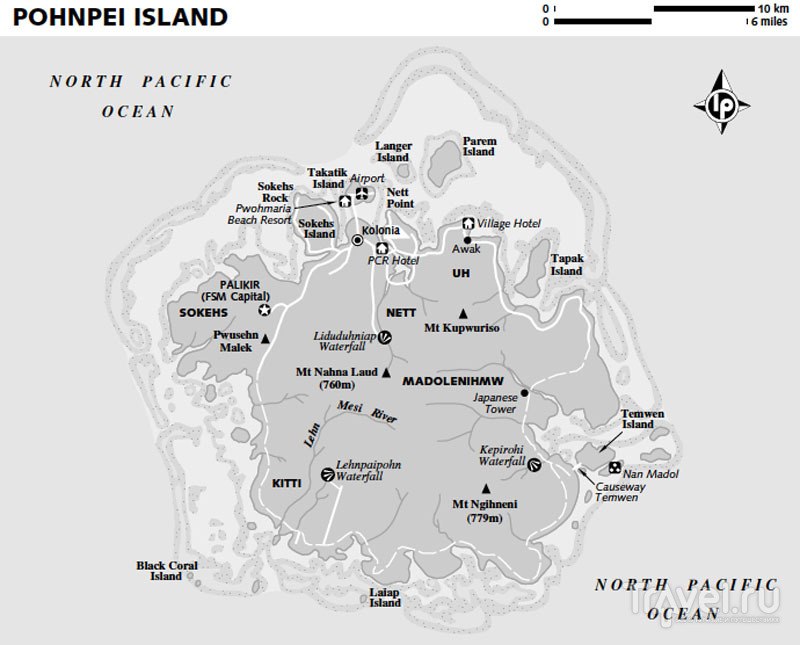 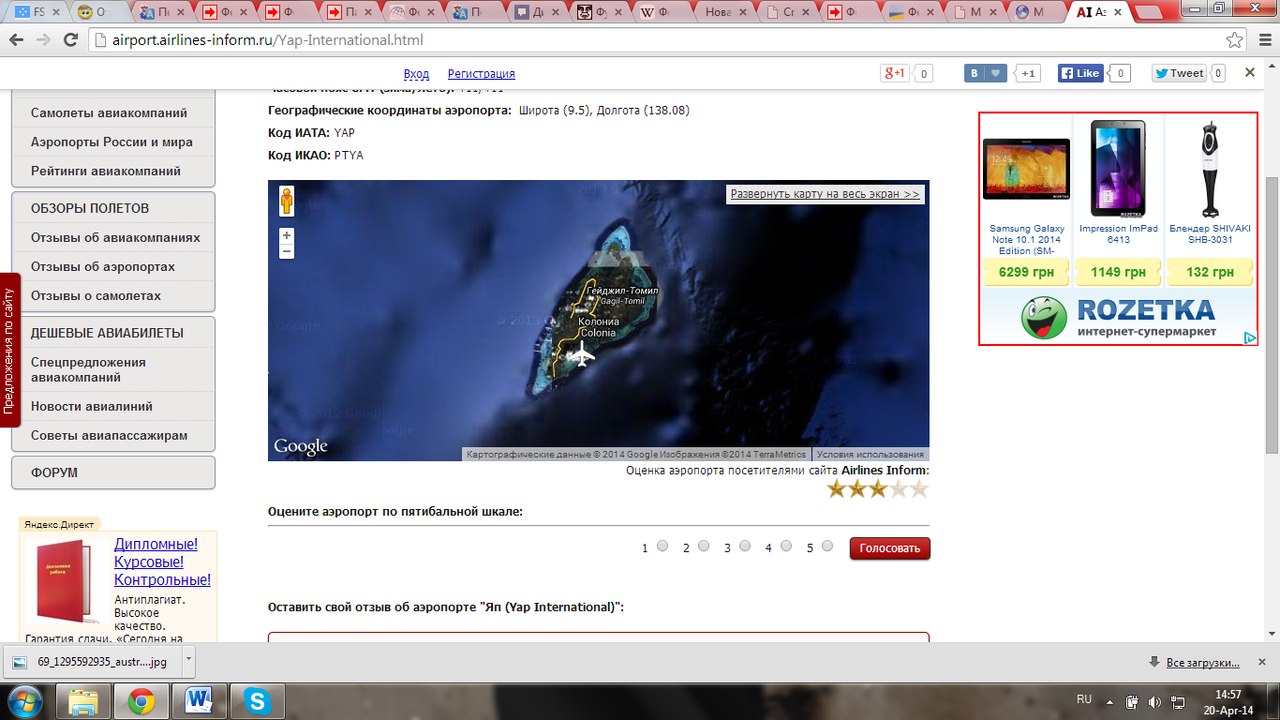 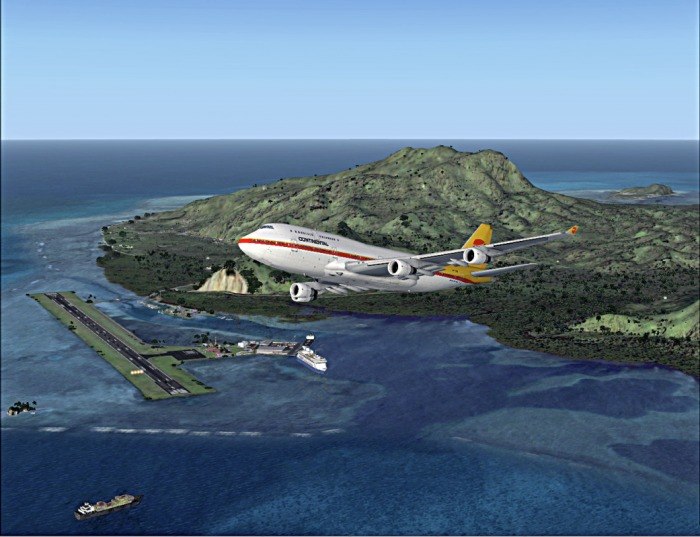 Міжнародні економічні зв'язки
Головні партнери: США, Австралія і Японія.
Рекреаційні ресурси:штат Понпеї
Руїни міста Нан-Мадол
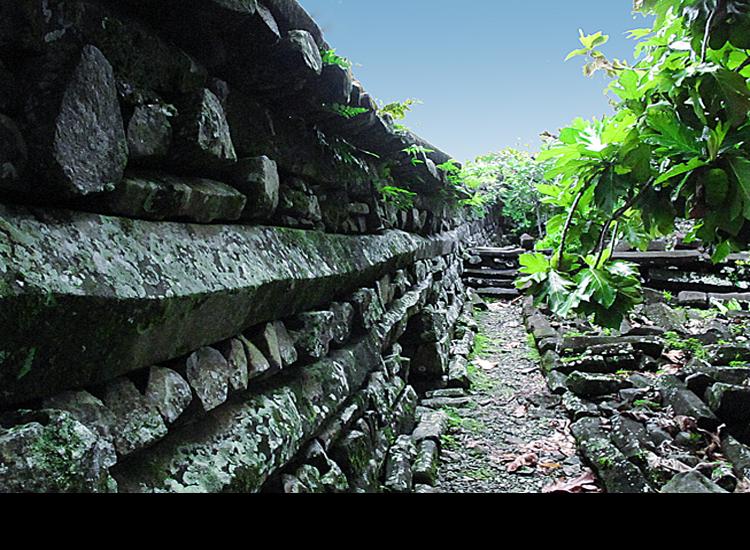 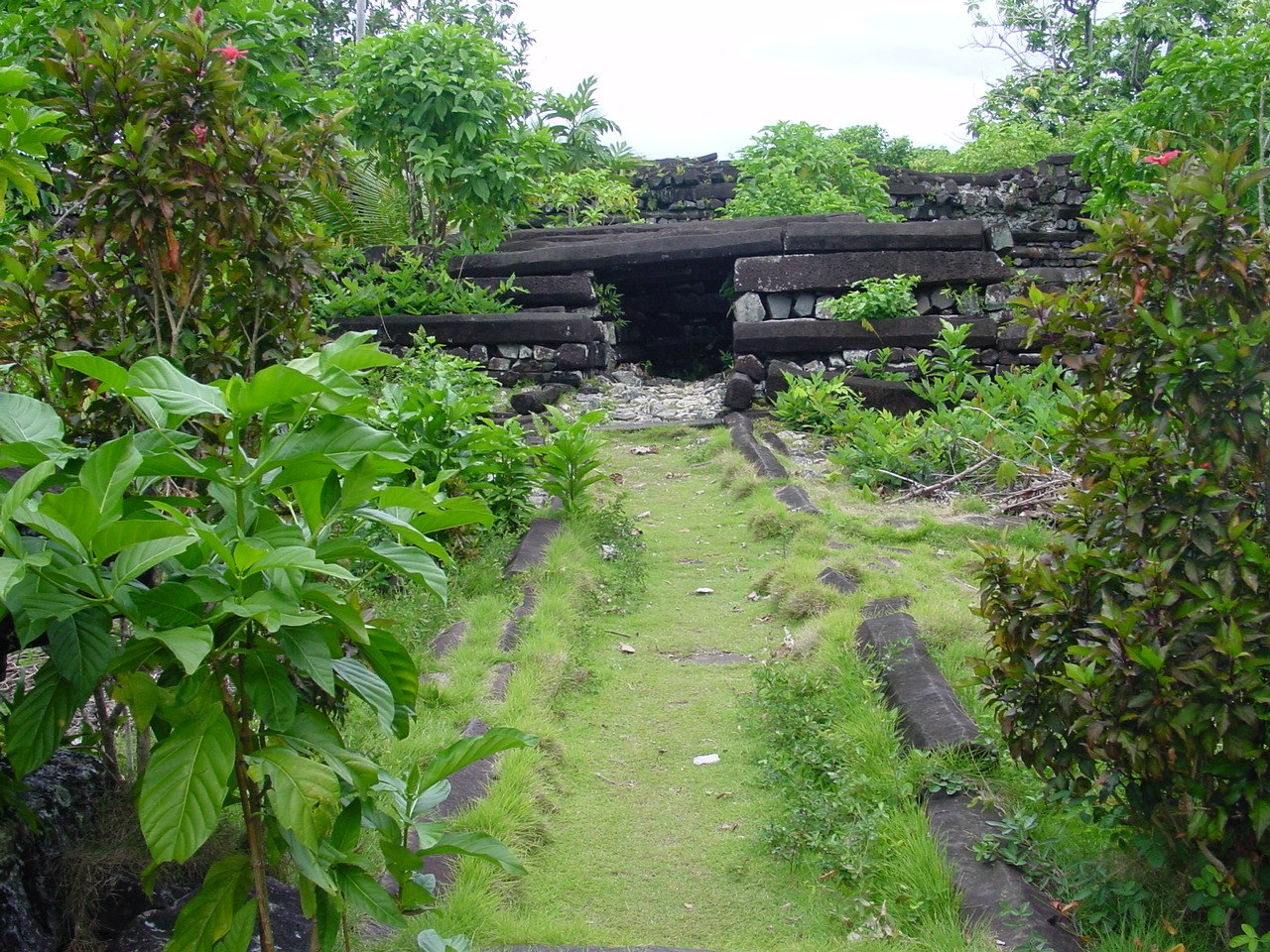 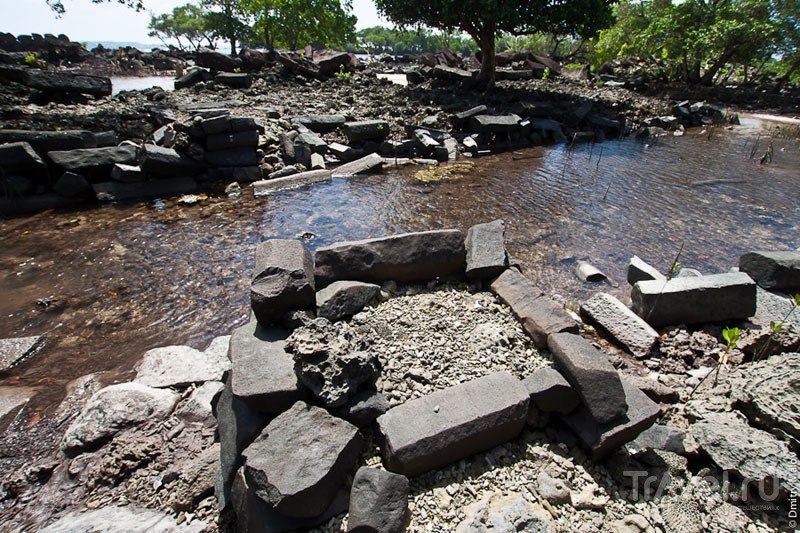 Рекреаційні ресурси:Атоли Ант і Пакін
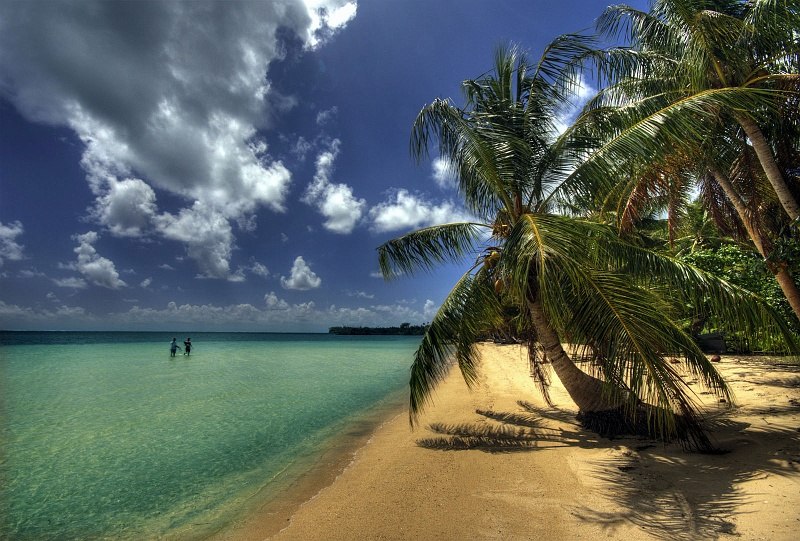 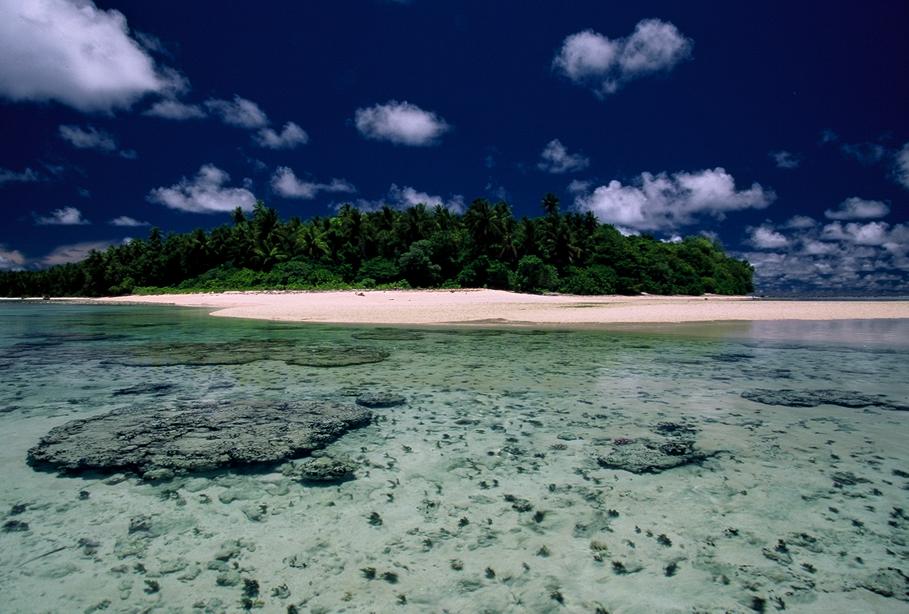 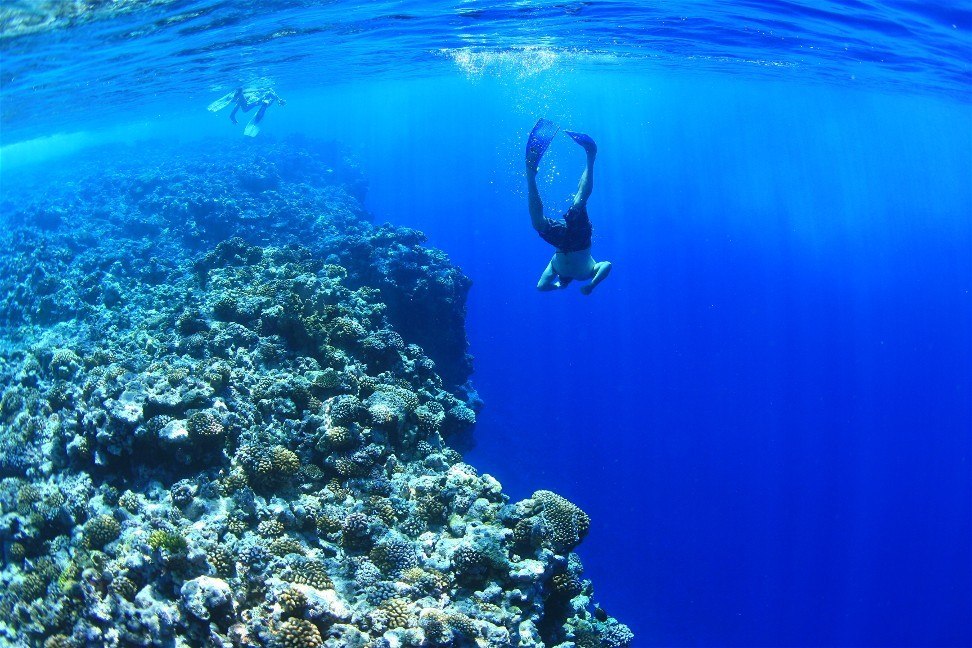 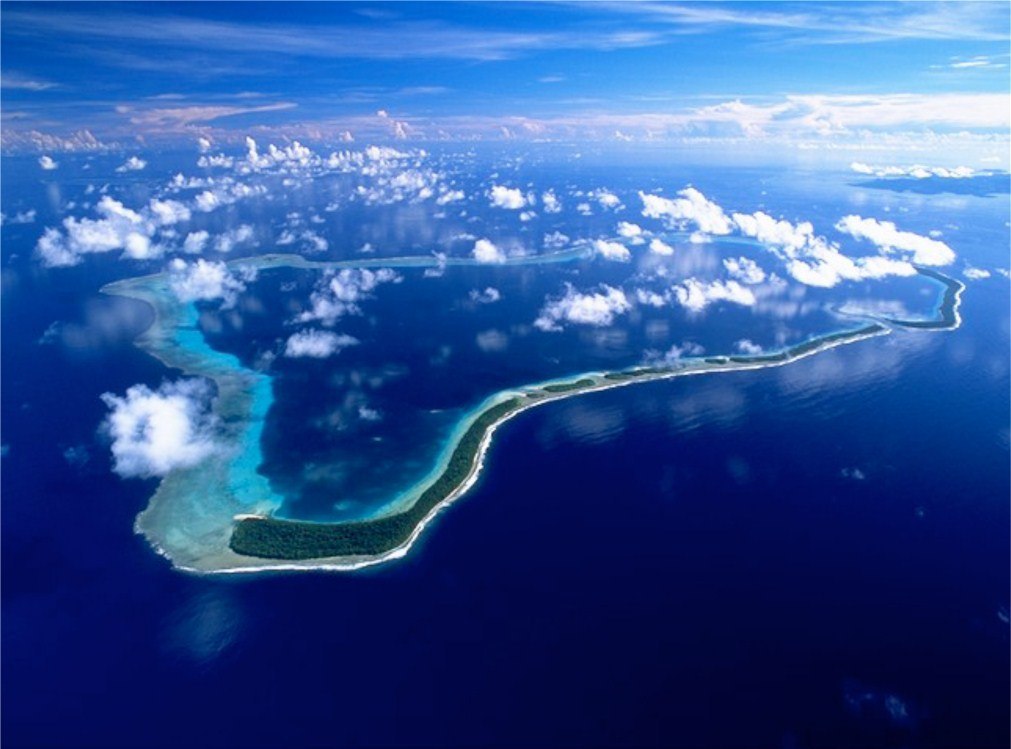 Рекреаційні ресурси
Дайвінг-сайт Палакір-Пас. Японська берегова артилерія часів Другої світової війни.
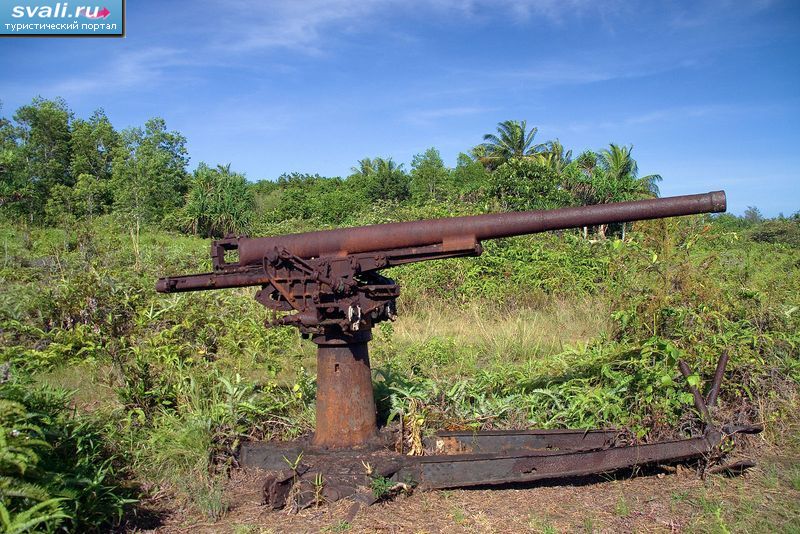 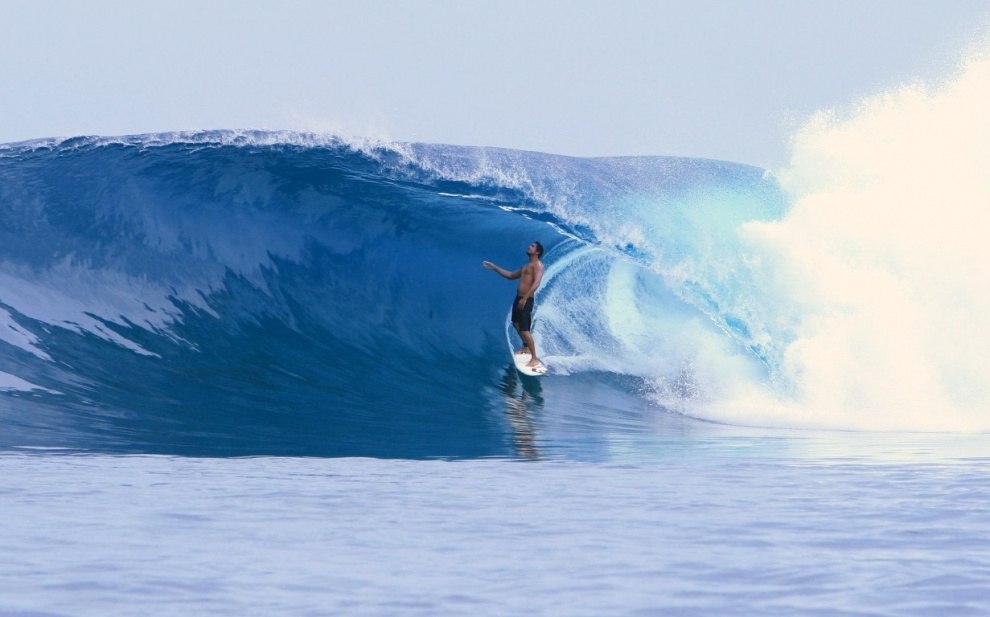 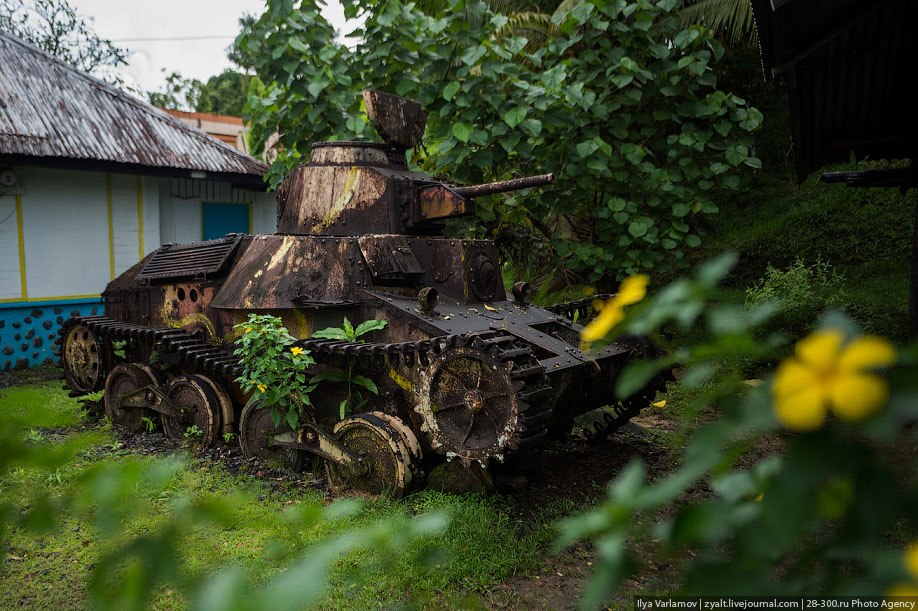 Рекреаційні ресурси: штат Чуук
Лагуна Трук
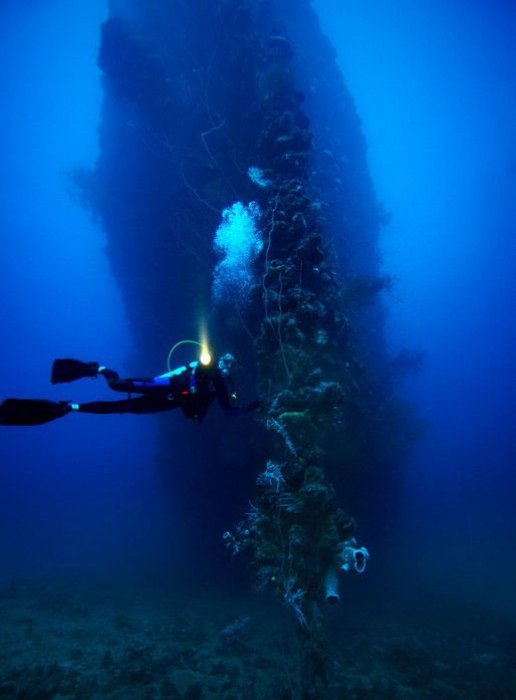 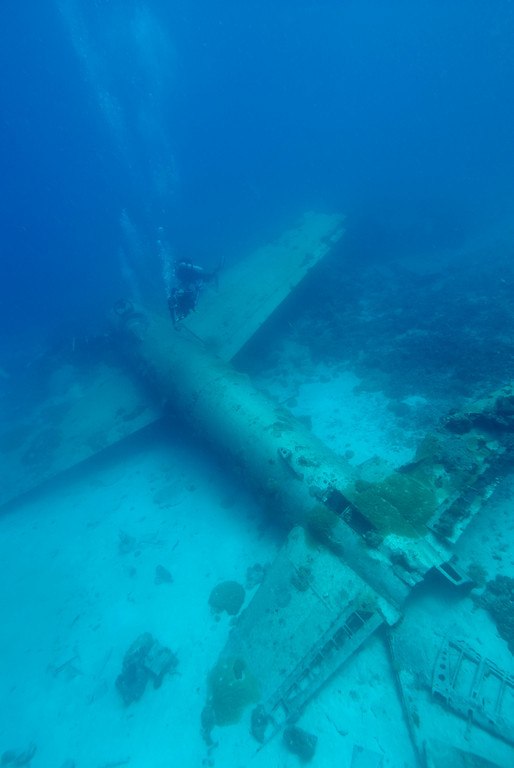 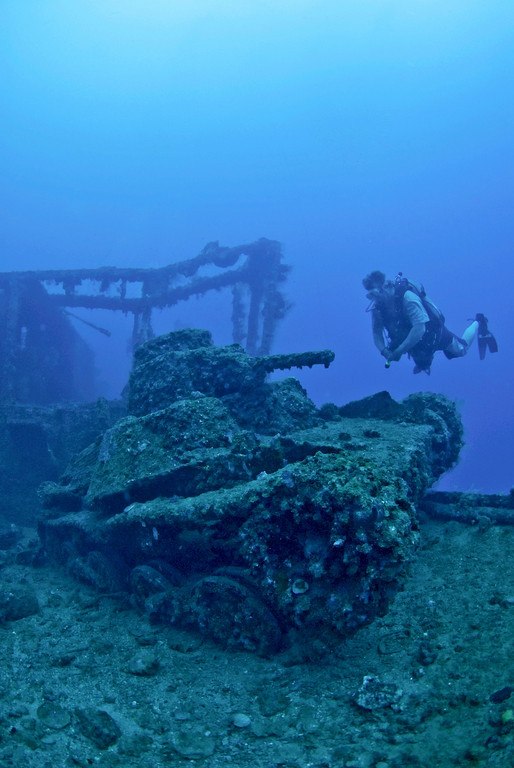 Рекреаційні ресурси
Сан-Франциско Мару                                                                     Шінкоку Мару
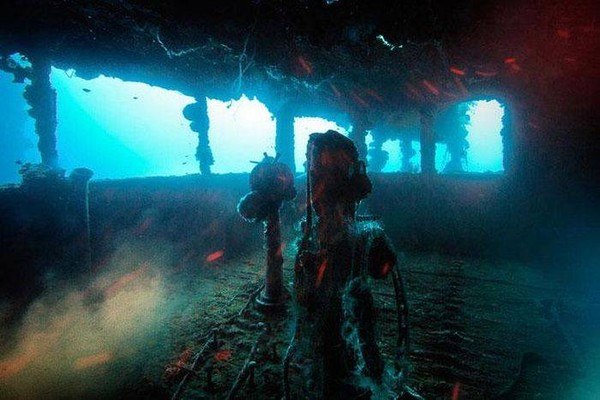 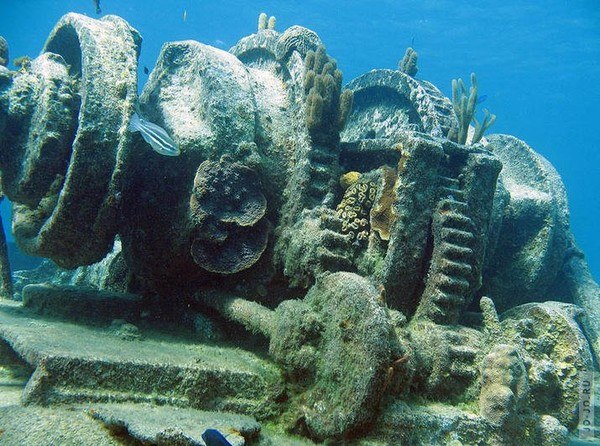 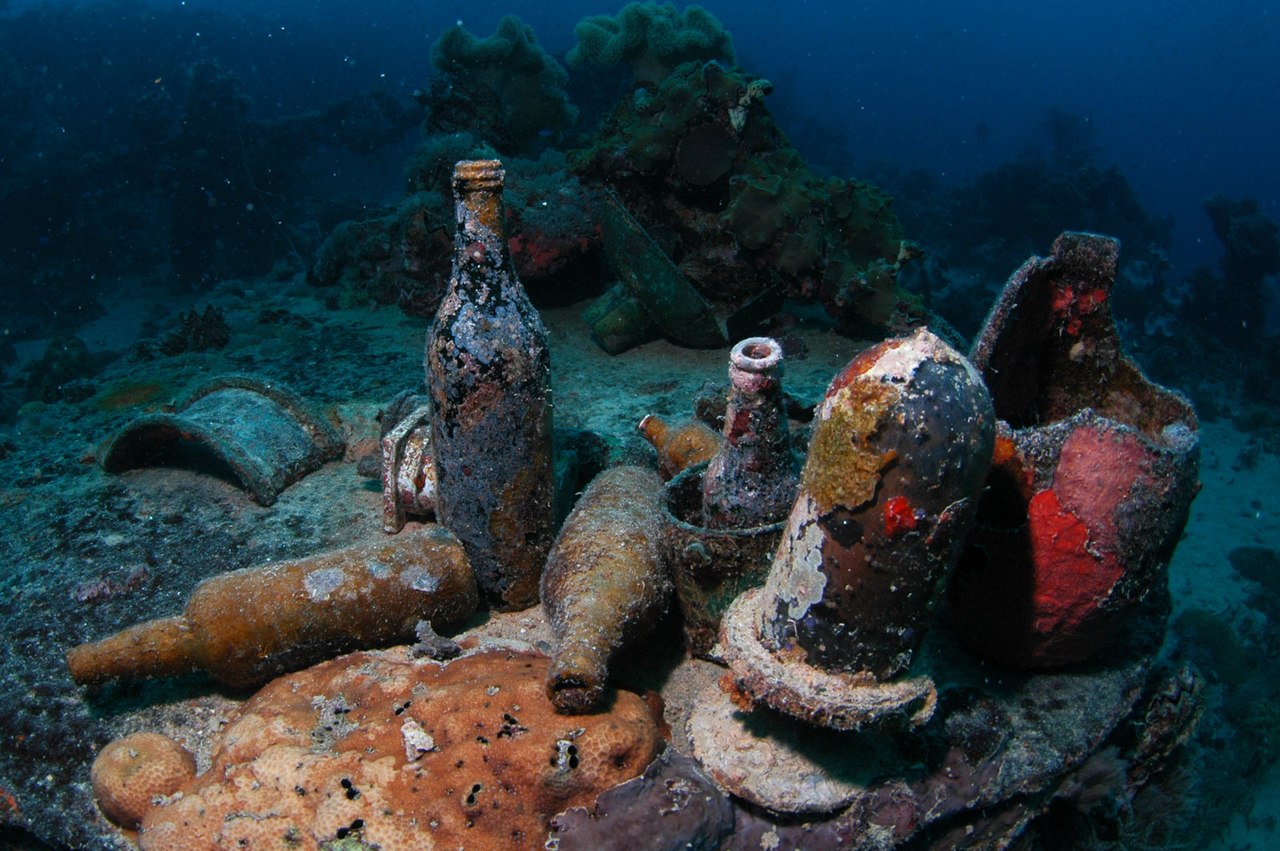 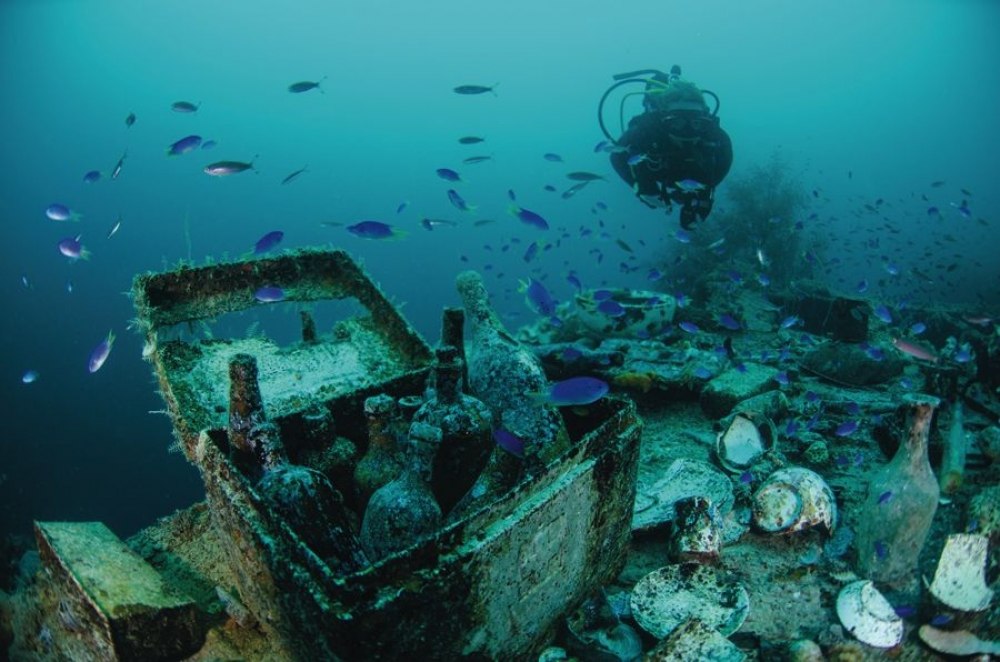 Рекреаційні ресурси: штат Косрае
Блю Хоул
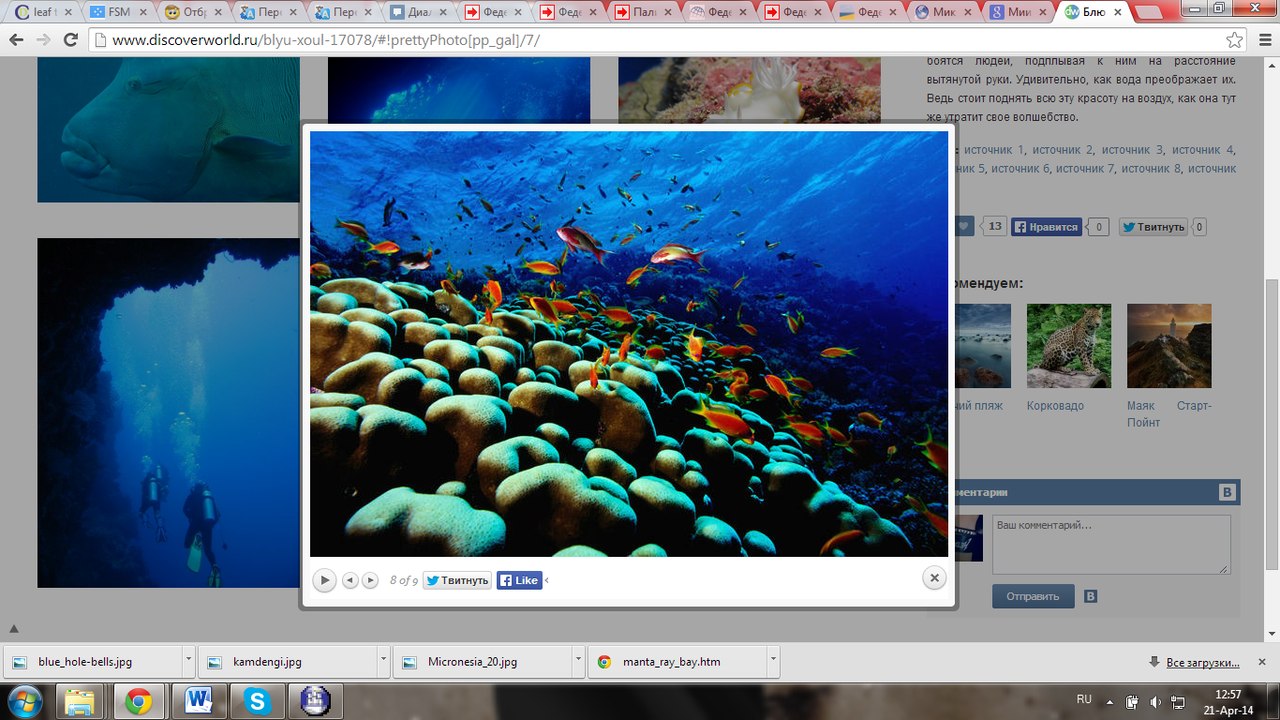 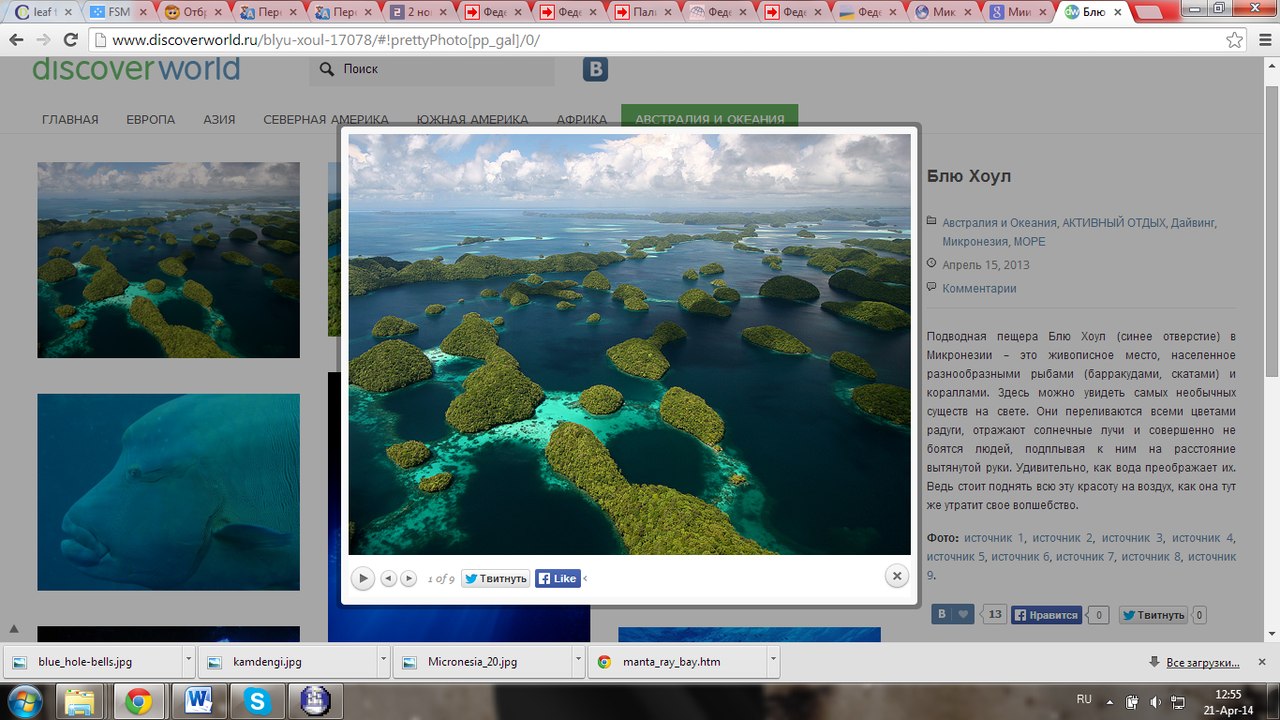 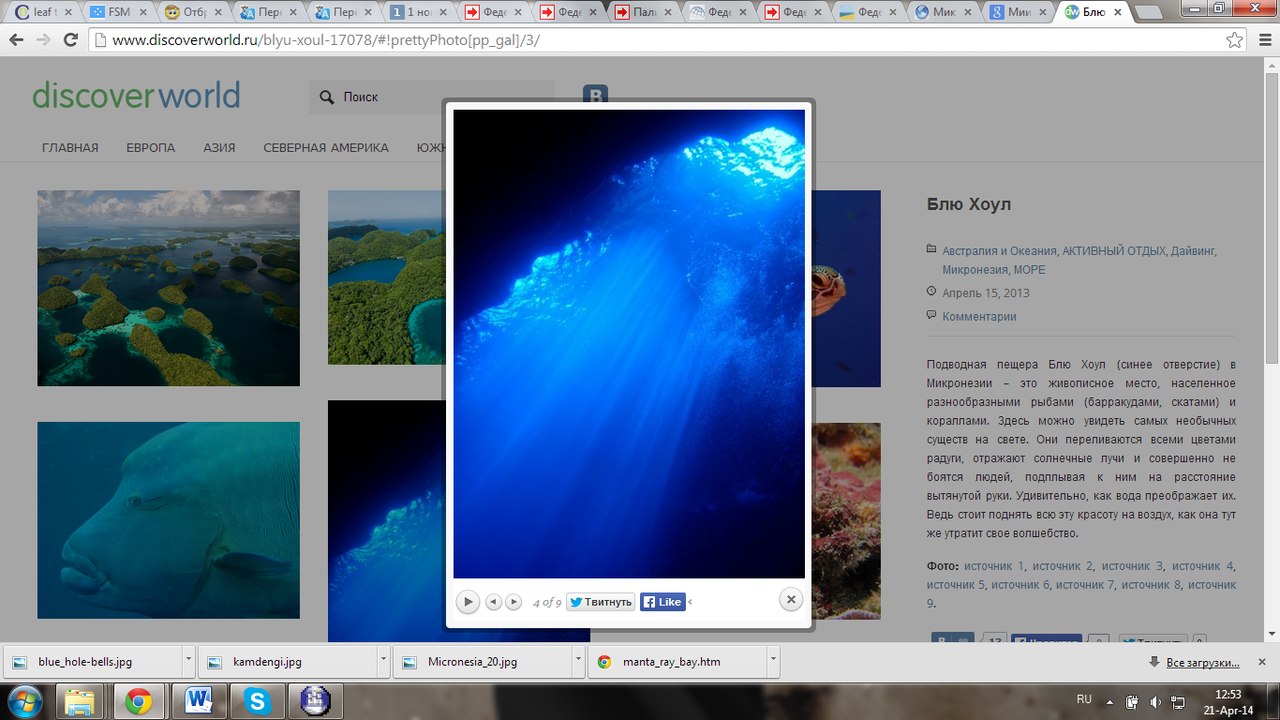 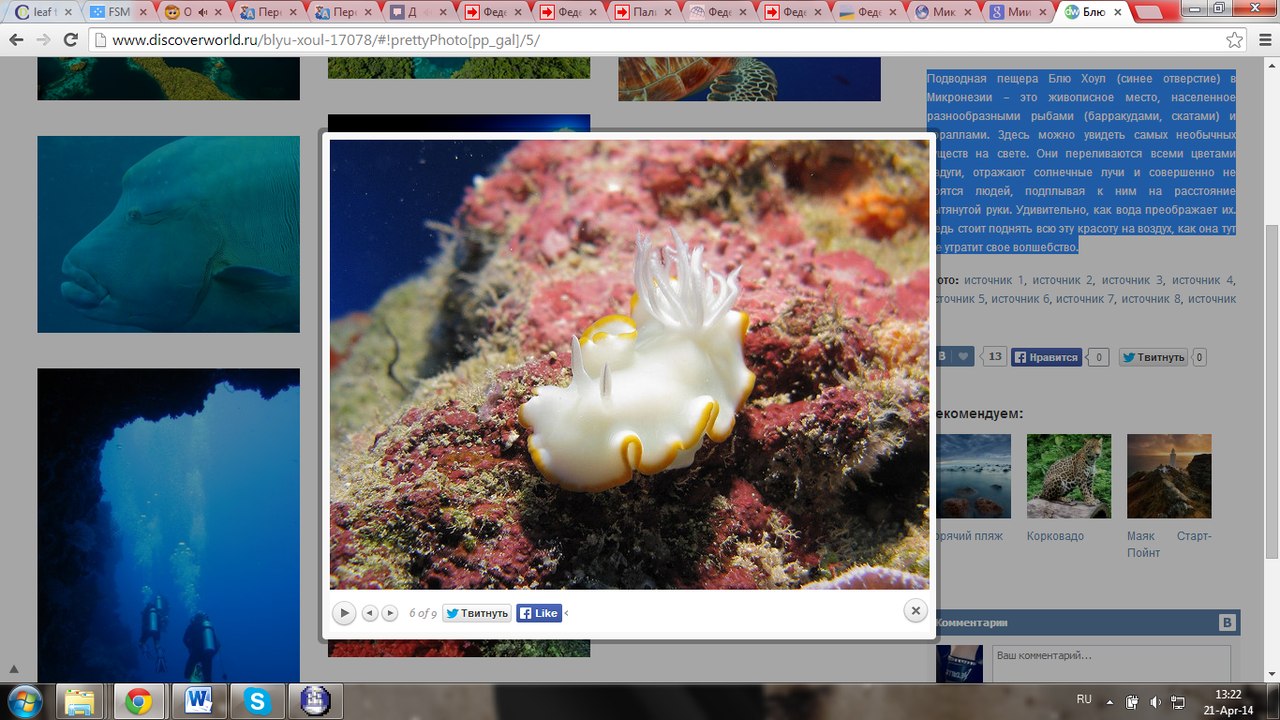 Рекреаційні ресурси: штат Яп
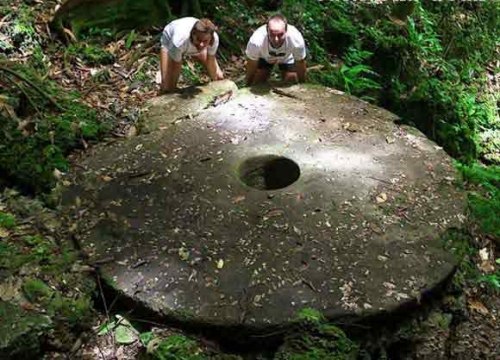 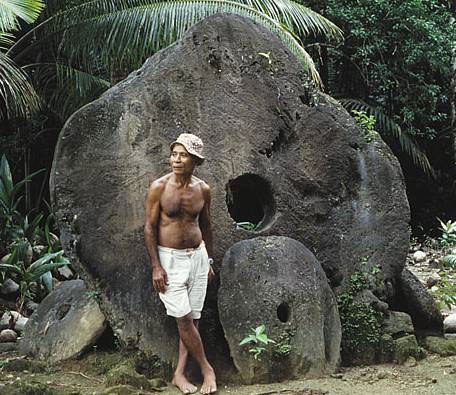 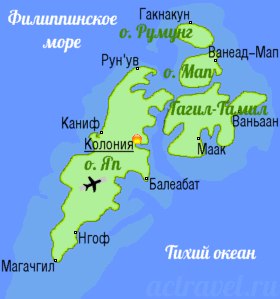 Кам'яні монети
Рекреаційні ресурси: Атол Уліті
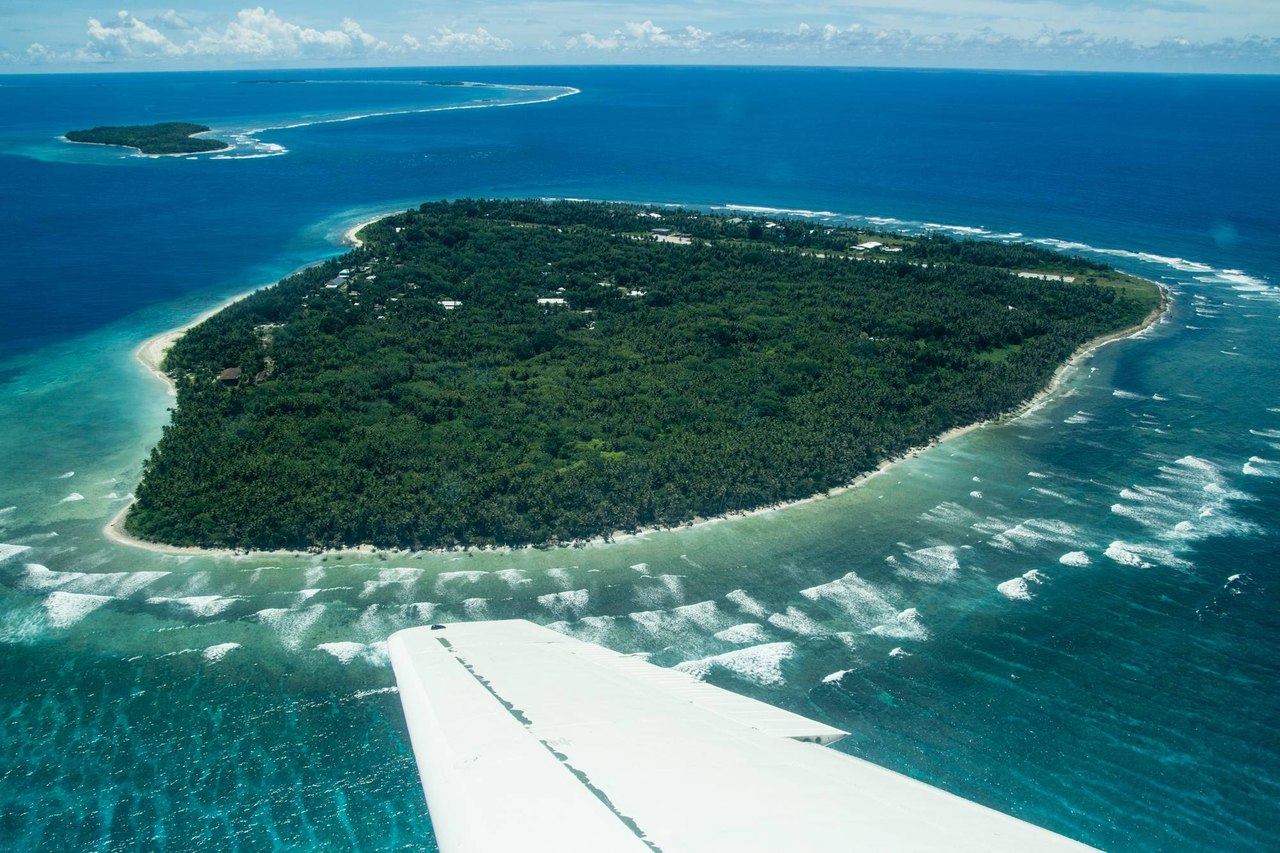 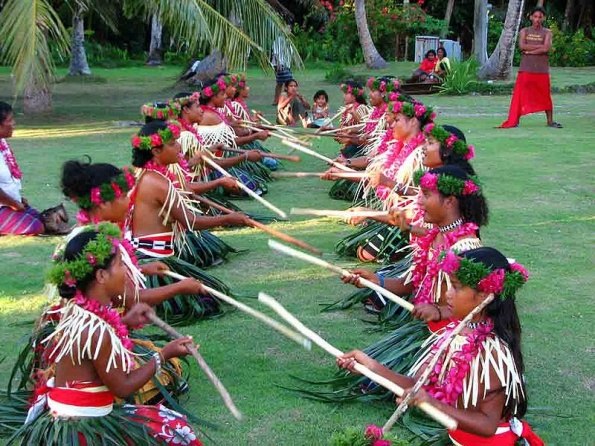 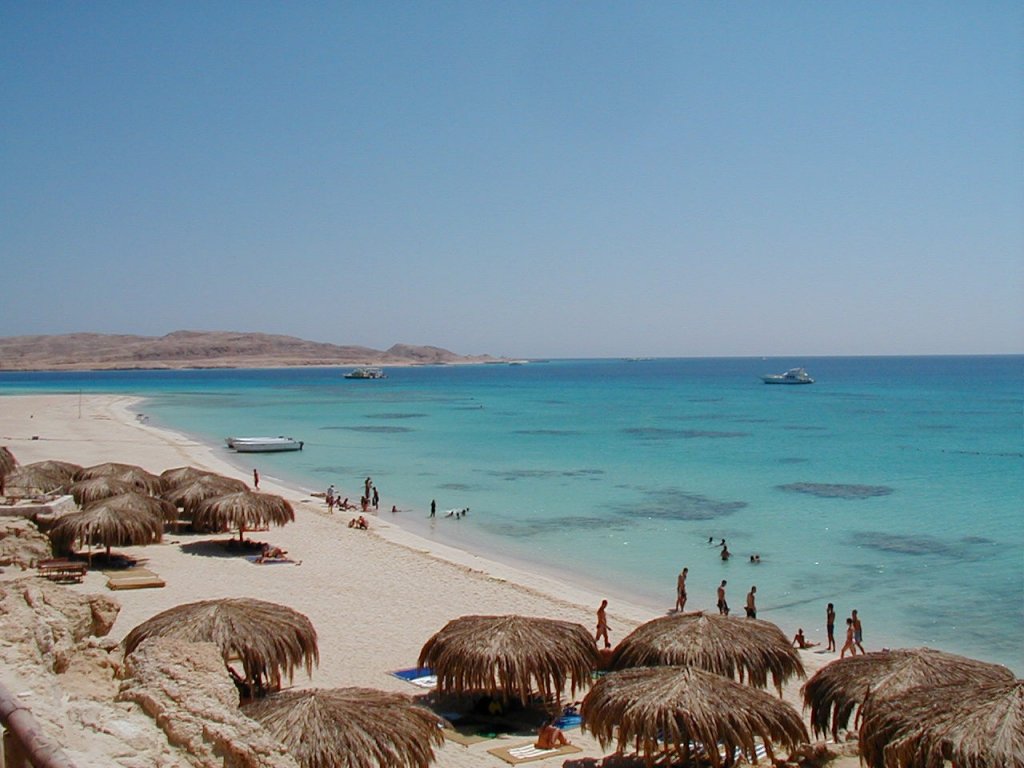 ДЯКУЮ ЗА УВАГУ!